Figure 1 Evarts Graham. From the collection of the Becker Medical Library, Washington University School of Medicine.
Clin Infect Dis, Volume 34, Issue 2, 15 January 2002, Pages 198–203, https://doi.org/10.1086/338148
The content of this slide may be subject to copyright: please see the slide notes for details.
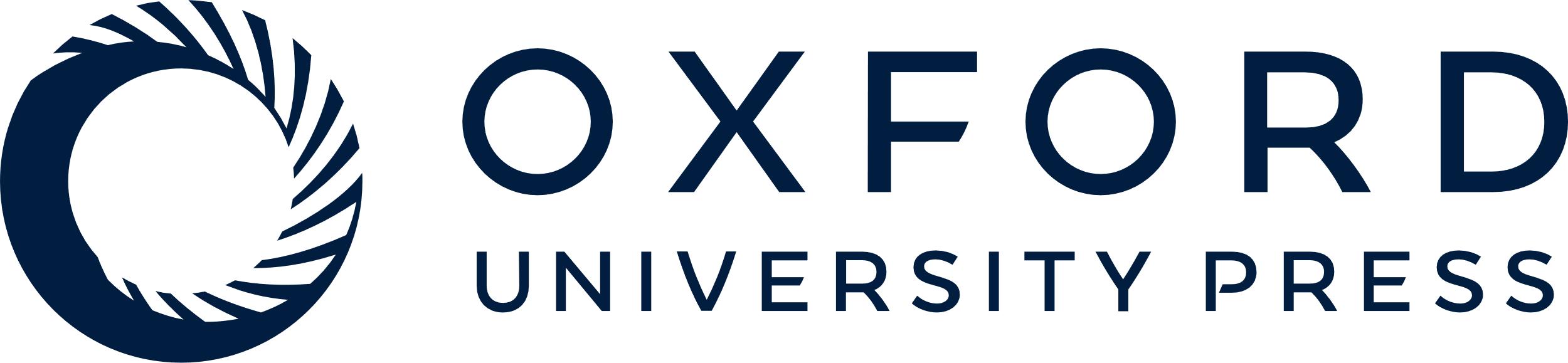 [Speaker Notes: Figure 1 Evarts Graham. From the collection of the Becker Medical Library, Washington University School of Medicine.


Unless provided in the caption above, the following copyright applies to the content of this slide: © 2002 by the Infectious Diseases Society of America]